Libraries at the Digital Tipping Point
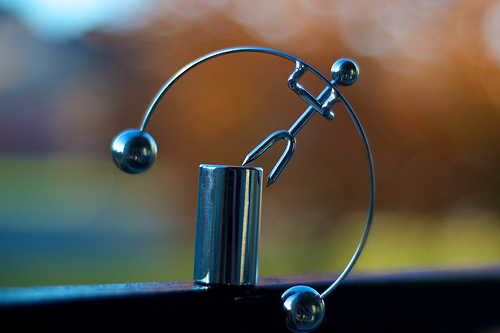 Balancing at the digital tipping point
trends, impacts, and responses
“Now that there are e-books...People won’t need libraries any more”
[Speaker Notes: I’m sure you’ve all heard this at one time or another…..







Stef]
What is the library brand?
[Speaker Notes: What is the first thing you think of when you think of a library?

In two studies conducted in 2005 and 2010, people identified books as the first thing they think of when they think of a library.  I would bet that would still be true today.

Long standing, proud tradition of promoting reading and books.

How do libraries maintain and extend that brand in times of ebooks?

In addition, how do we as libraries go beyond that brand?

Example:  Tiffanys – started as a stationary store, jewelry on the side – possible to shift brands, to refocus and retool.  We’re going to talk about that tonight.

First, though, I’d like to talk about some trends related to the physical library and also some trends related to mobile device adoption because both of these will have an impact on this brand shift

Stef]
Physical Library Trends
[Speaker Notes: Stef]
Preliminary 2012 numbers
5
46,420
[Speaker Notes: Stef]
Library Visits
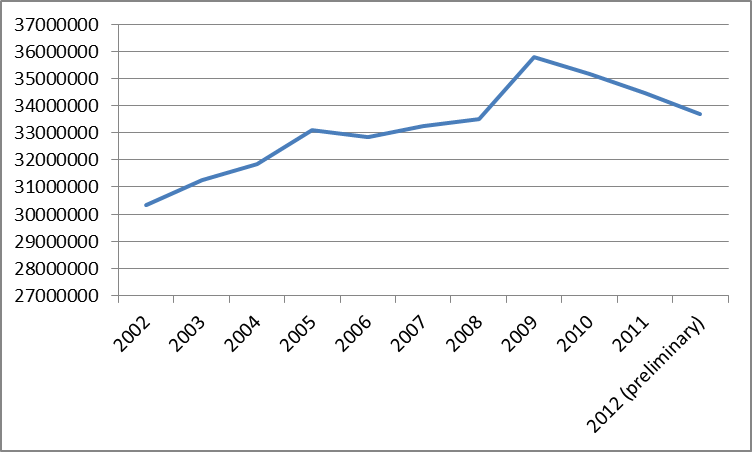 [Speaker Notes: This slide is the number of library visits in Wisconsin through 2012.  You can see this trend is on a downward slope?  Why?  Is it because of the movement to digital resources?  Let’s see……

Stef]
Physical circulation
[Speaker Notes: The trend for physical circulation is flat, but not down as steeply as library visits……what else might explain it?

Stef]
Open hours
[Speaker Notes: How about open hours?  Looking at just the shape of the curve, you can see it really isn’t similar. Probably not accounting for the downward turn.

Stef]
Library Visits & ???
Library Visits
????
[Speaker Notes: There is a very similar curve to this line…..it’s the Bureau of Labor Statistics unemployment data for Wisconsin.
We’ve all heard that libraries are used more in time of recession.  Seems to be true!!

Think, though, what that might mean:  we certainly don’t want a recession to continue.  But, as we are on this cusp of the move to digital, there is this factor that will mean fewer people using libraries.  

Stef]
Mobile Trends
[PHOTO]
[Speaker Notes: Mobile trends are changing the way people do things traditionally associated with libraries, from reading to finding information.

In early 2000s, the libraries started working with ebooks and ereaders, and it really didn’t take off.  Why now?  Because people are using these devices to do everything!

Stef]
Mobile phone ownership in US, December 2012:
87%
Source: Experian Simmons, late 2011
Source:  Pew Internet, Mobile
[Speaker Notes: Mobile phone ownership in the United States in December 2012 – adults

Stef]
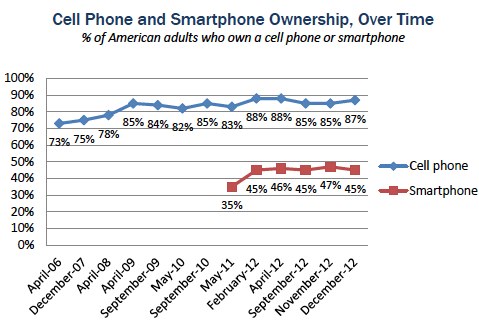 Source:  Pew Internet, Mobile
[Speaker Notes: This chart shows the ownership of smart phones compared to total cell phone

Interestingly, as of April 2012, 17% of all adult cell owners who are “cell-mostly internet users”—that is, who use their phone for most of their online browsing.

Stef]
What did you do in the last 30 days?(All cellphone owners)
Source: Mintel/Experian Simmons
[Speaker Notes: Ther has been a HUGE jump in what people are doing with their phones from 2007 to March 2012.  Lots of email and web browsing.  October 2010 was really the beginning of using WiFi on phones.  It’s evidence of people doing more on their phones and the lack of unlimited data plans.  Growth continues!!

Stef]
Tablets vs Smartphones
Source:  Adobe -- Tablets trump smartphones in global website traffic
[Speaker Notes: Why?
People prefer to do more in-depth tasks with their tablets than their phones
All countries saw tablet growth double in the last year

Many of these tablets are using WiFI – NOT cellular.  One analyst, Chetan Sharma, said it was as high as 90% in 2012!  They are dependent on wireless networks, at homes and at other places---like libraries.

Smartphones and tablets do not seem to be competing.  Smartphone owners own more tablets and also are more likely to buy a tablet in the future.

Stef]
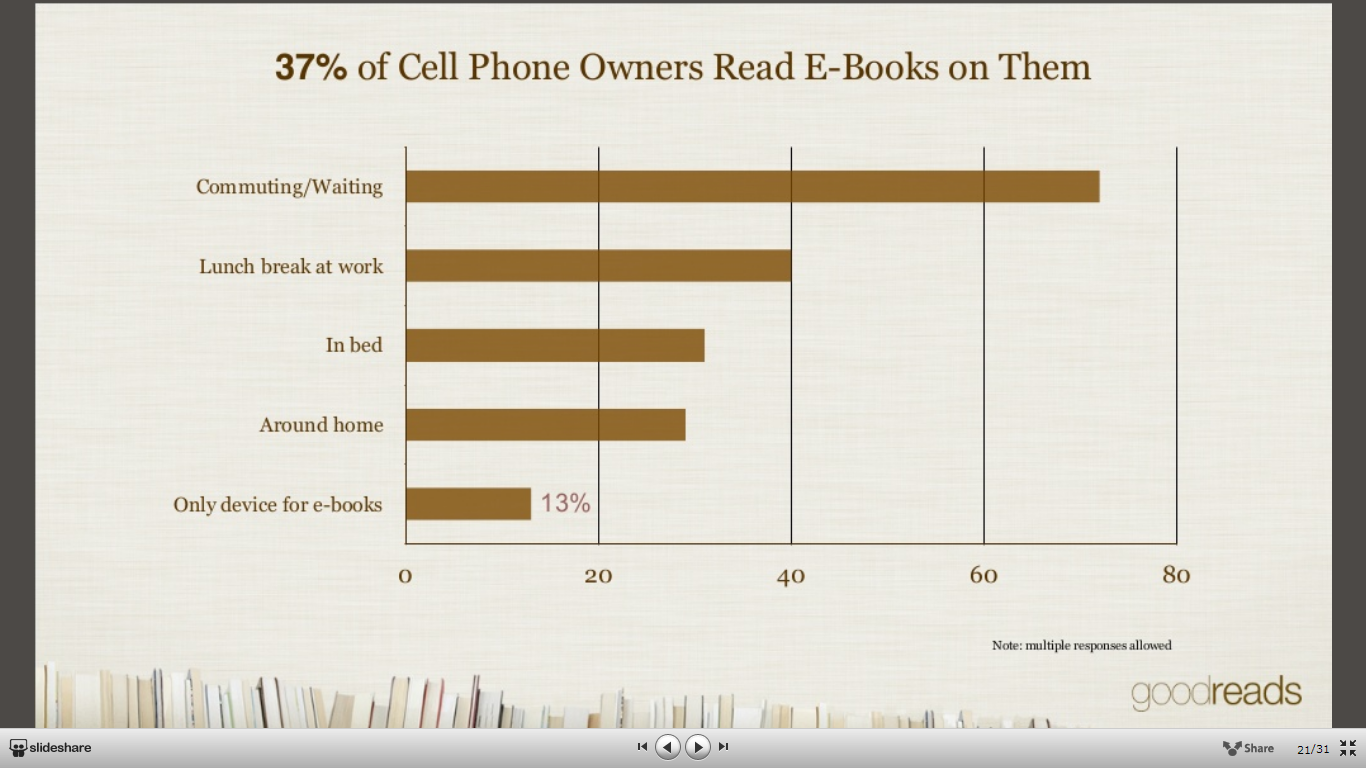 Source:  Goodreads, http://www.goodreads.com/blog/show/410-what-s-going-on-with-readers-today-goodreads-finds-out
[Speaker Notes: Stef]
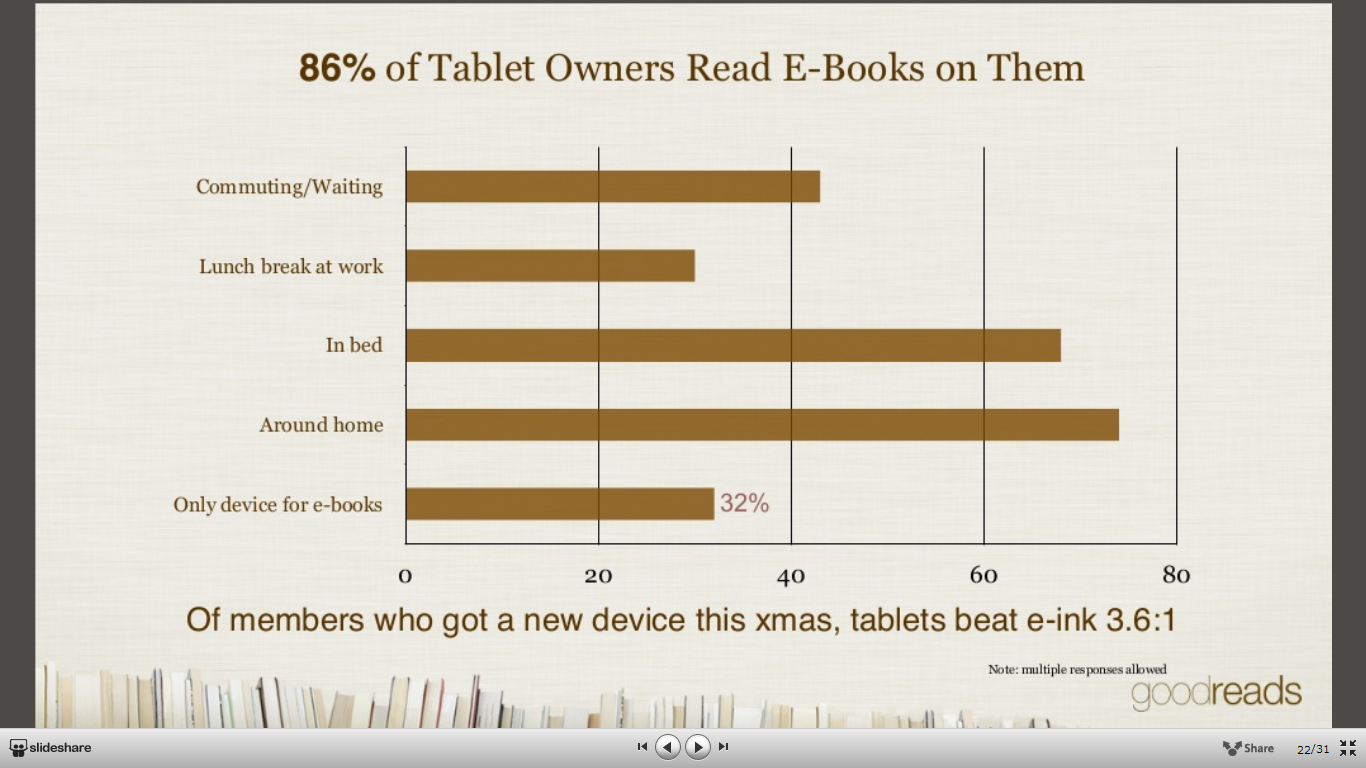 Source:  Goodreads, http://www.goodreads.com/blog/show/410-what-s-going-on-with-readers-today-goodreads-finds-out
[Speaker Notes: Stef]
E-reading device distribution
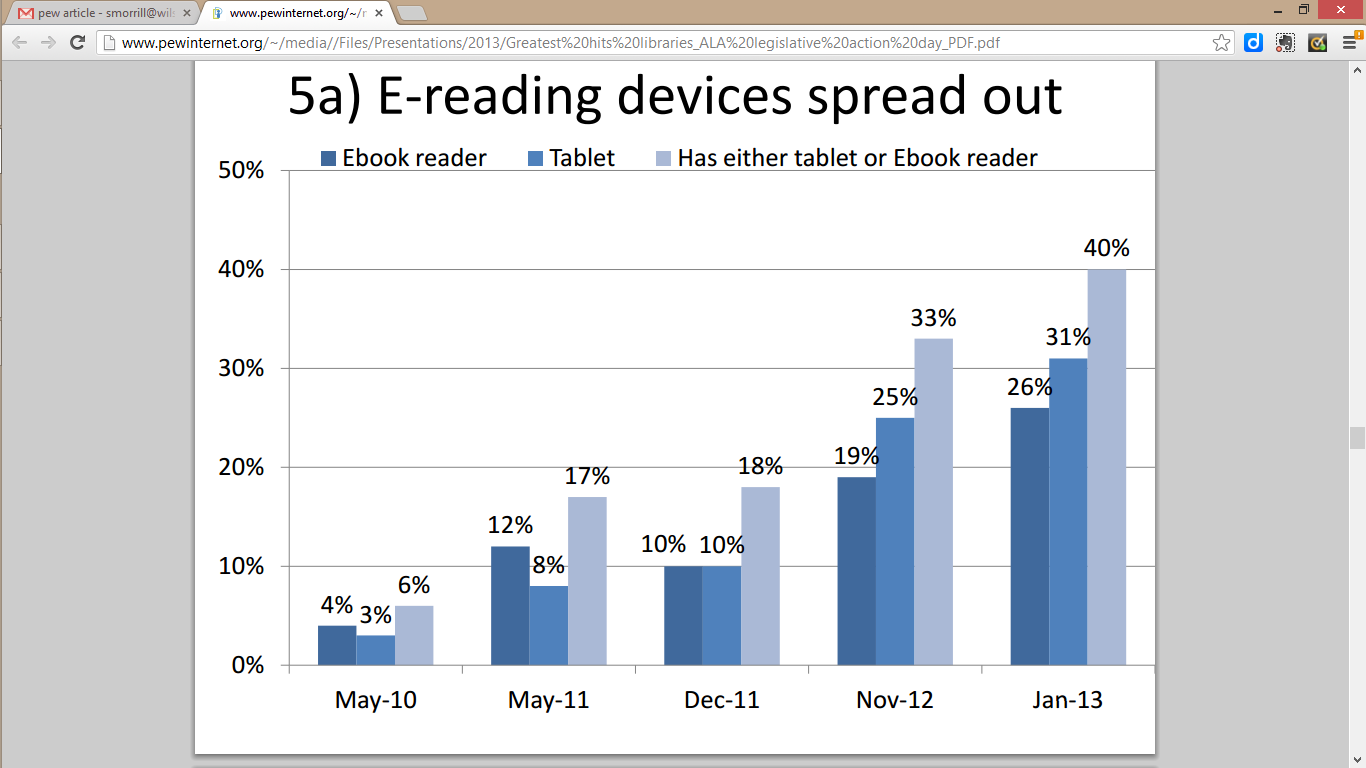 Source:  Pew presentation to ALA (complete link in “further reading”)
[Speaker Notes: Stef]
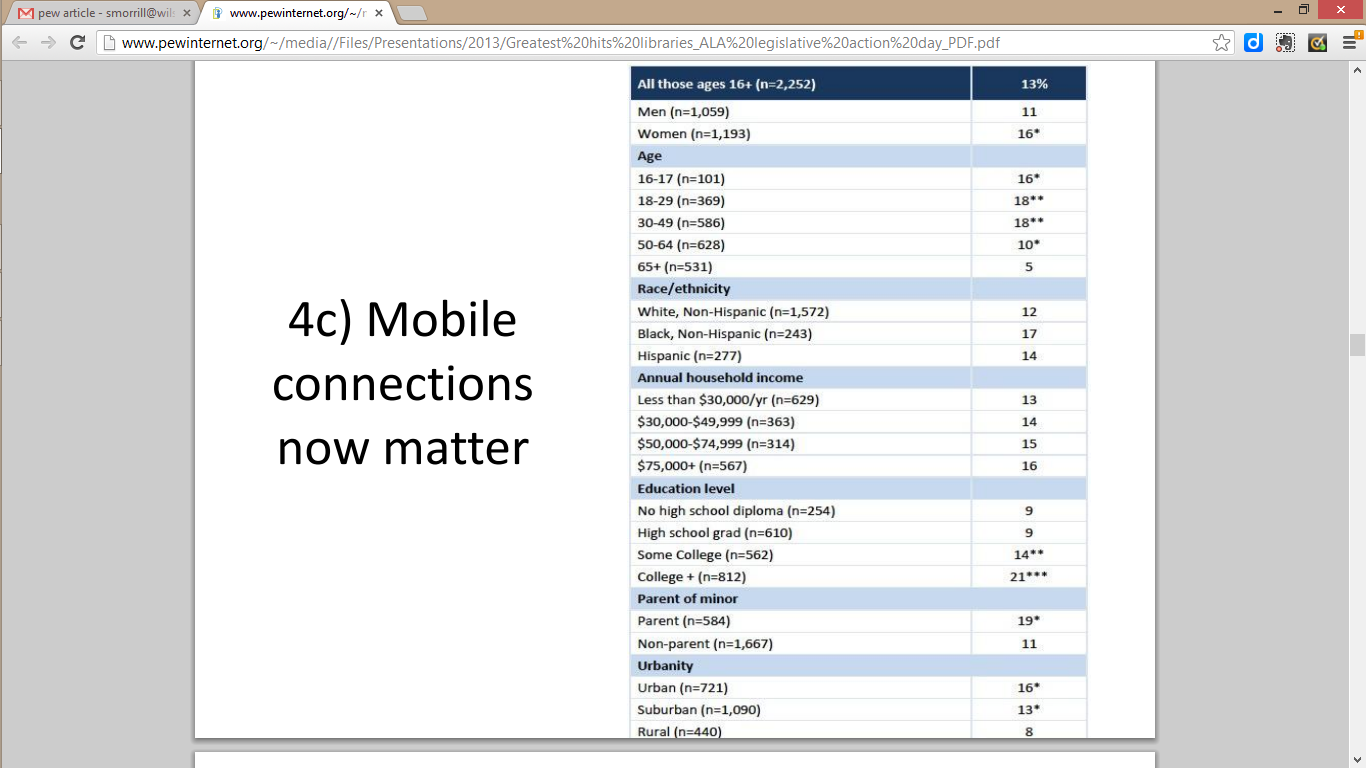 Mobile users of library services
Source: Pew Presentation to ALA (see further reading for complete link)
[Speaker Notes: Stef

Sara next]
Extending the book brand
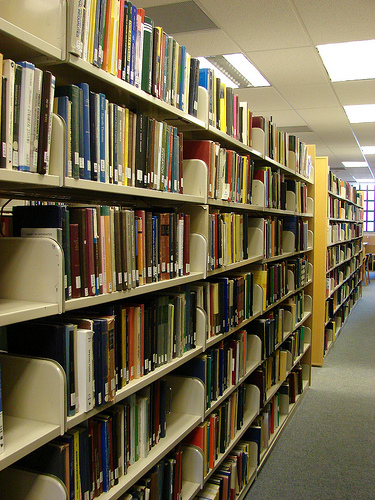 http://www.flickr.com/photos/barbourians/5365888653/in/photostream/
[Speaker Notes: Sara]
Percentage of American adults who read a book in previous 12 months (December 2012):
75%
Source: Pew
Source:  Pew Internet E-book reading…
[Speaker Notes: SG]
Percentage of American Adults who read an ebook in the past 12 months
December 2011
November 2012
21%
30%
Source:  Pew Internet E-book reading…
[Speaker Notes: SG]
Percentage of ebook readers that have borrowed one from the library:
12%
Source: Pew
Source:  Pew, 2012 on e-reading
[Speaker Notes: Lots of potential for growth!!
{Can’t find anything more recent than June 2012….}

SG]
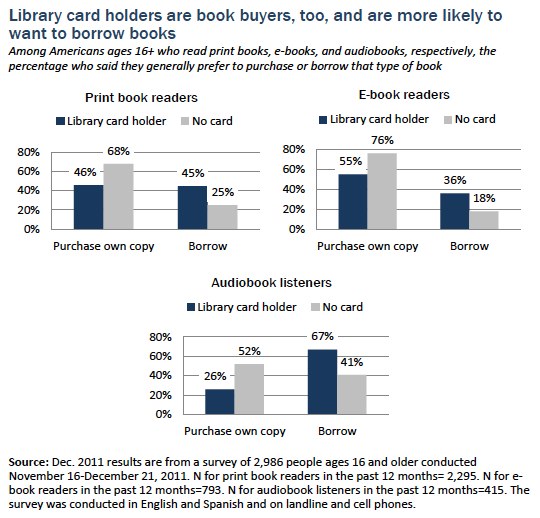 [Speaker Notes: When we look at who is buying books and who is borrowing books we can see: 

Library card holders are book buyers as well as book borrowers. 

Two things: 1) ebook readers tend to overwhelmingly purchase ebooks at this point which could be due to lack or awareness that the library offers ebooks or long hold lists. 

2) 61% of… audiobook users prefer to borrow them.  This could point to a good growth space for libraries!

SG]
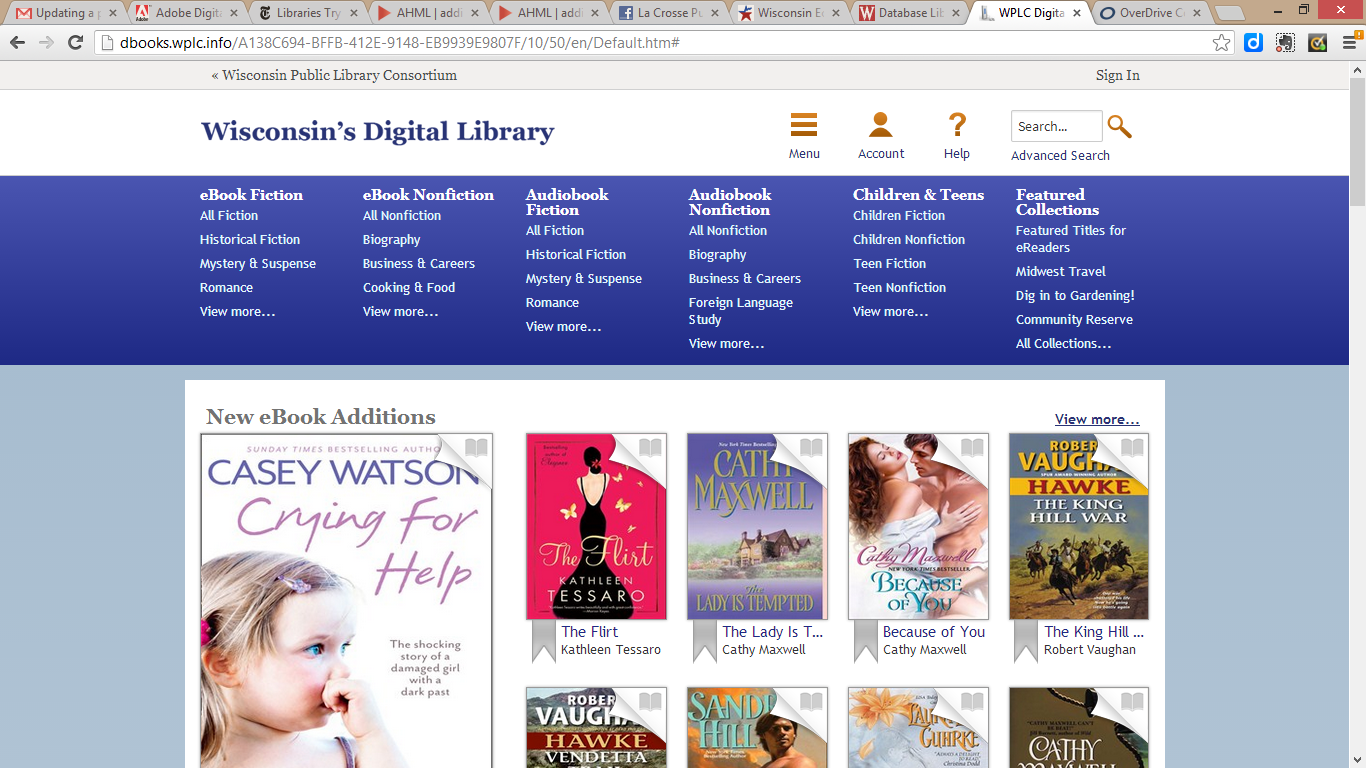 WPLC digital library
[Speaker Notes: How are Wisconsin libraries capitalizing on this trend?

By working together to create the Wisconsin’s Digital Library
This library of over 88651 copies of over 35947 unique titles  includes 11,666 copies of 4940 unique titles in Advantage system libraries. 
Audio: 11783 titles, 20472 copies 
eBooks: 23569 titles, 67672 copies 
We add ~3000 titles per month, 500 are audio

As of today, this ebook collection is larger than the print collection about 270 of the public libraries in the state

In 2013 (and in future years), the libraries have pooled their resources to spend $1 million on content.
We spend ~ $80,000 per month $21,000 is on audio rest is on ebooks 

This collection has the 3rd largest circulation in the country.  It’s growth has been mammoth…..

SG]
OverDrive circulation
[Speaker Notes: There is no denying the growth of OverDrive circulation. 

Based on the actual use of the first 5 months of 2013, averaged out, assuming no additional growth, we will have almost 2 million checkouts in 2013

August – December 2012:  564,641
January – May 2013:  819,020

45% increase.  This is actually slowing:  64% increase late last year.

We are #3 in the country in registered users, #2 in checkouts, but #13 in size of collection….which could explain why we are #1 in holds!!! 

Currently have 64,447 unique users with titles checked out. 
Checkouts
Audiobook     1,537,317 (11,237 current)
eBook	1,703,336 (45,473 current)
Music	15,062 (13 current)
Video	21,113 (47 current)
Total	3,276,828 (56,770 current)

Holds		
Audiobook     864,349 (13,923 current)
eBook	1,290,075 (55,283 current)
Music	2,633 (1 current)
Video	5,532 (5 current)
Total	2,162,589 (69,212 current)
SG]
OverDrive and total circulation
[Speaker Notes: Right now, you can see that OverDrive circulation is hardly a blip.  But, as physical circulation flattens or declines, and OverDrive circulation increases exponentially, it won’t be long before it is more than a blip.

Print is still king, but there is no denying (as illustrated by the previous slide), the uptake of digital.

SG]
Formats in OverDrive & Circulation
[Speaker Notes: Here are the various formats of content we have in OverDrive, along side circulation.  The Kindle, while second in the number of titles/copies, is the highest in circulation.

Just to note:  We don’t buy all of these formats individually.  We get titles in different combinations of formats as bundles.  For example, a title may be purchased, and we would get the Kindle and PDF versions together.  So, while the PDF versions don’t circulate as well, we don’t save money by not “buying” that format.

SG]
Plethora of Content Providers
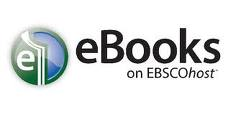 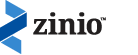 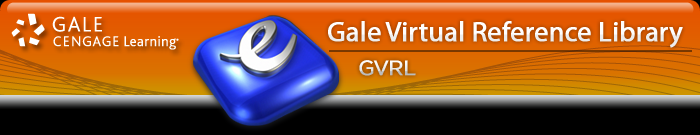 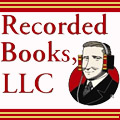 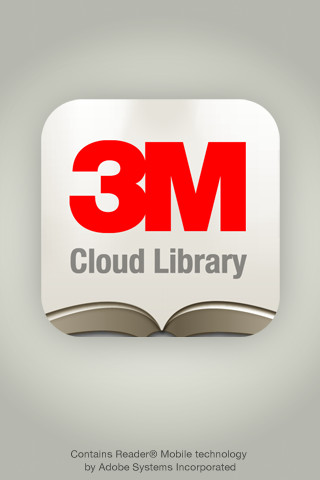 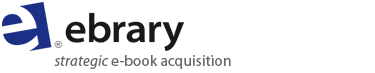 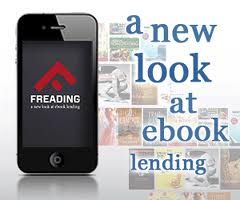 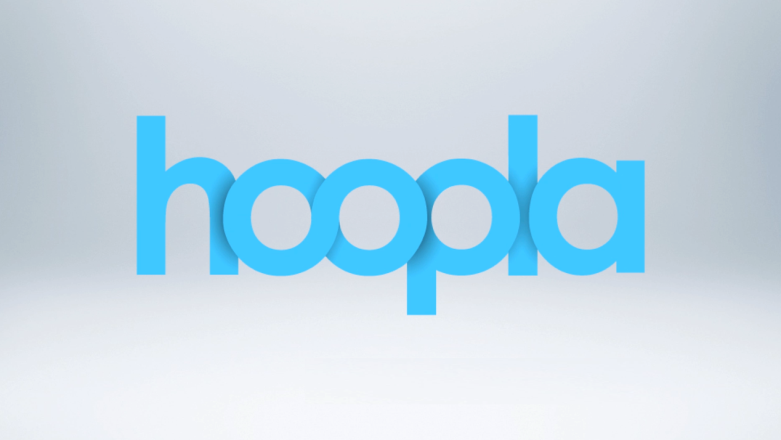 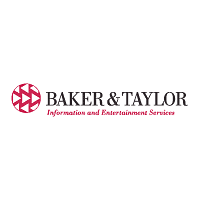 [Speaker Notes: Right now, this digital library uses OverDrive as its vendor.
But there are a plethora of other vendors out there that all do different things with ebooks and digital audiobooks.
The digital library will include other vendors as is appropriate, but so far, the committee that evalutes this has not found anything that matches the selection and flexibility of OverDrive.

SG]
Open Content Projects
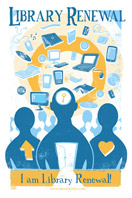 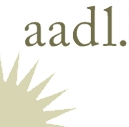 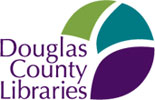 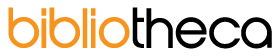 [Speaker Notes: Library Renewal is a grassroots not for profit formed in 2010 to further the mission of libraries as it relates to electronic content. They are working to create and access and distribution system for econtent that would allow libraries to dictate what they pay for content 

WiLS is working on research into open content projects around the country. We will present our findings to the WPLC Board. 

SG]
Libraries as Publishers
[Speaker Notes: Mark Coker, founder of Smashwords, which is the world's largest distributor of indie ebooks.  It’s a free and easy way for any author or publisher to publish and distribute ebooks to the major retailers. 
Public libraries are at a crossroads with the rise of ebooks. 
Some book publishers, fearful that library ebook lending will cannibalize retail sales of books, are reluctant to supply ebooks to libraries at the very time that library patrons are clamoring for greater access to such materials.
Some libraries see an opportunity to take control by proactively cultivating a newer, more library-friendly source of ebooks. These libraries are developing community publishing initiatives in partnership with self-published ebook authors. 

Other self-publisher distributors:
AuthorSolutions
ePub Direct
Perseus Book Group
Source: http://www.huffingtonpost.com/mark-coker/library-ebooks_b_2951953.html 

SG]
PDA in Libraries
[Speaker Notes: SG]
Change in physical spaces
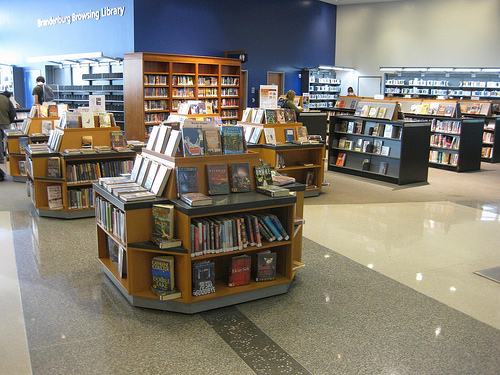 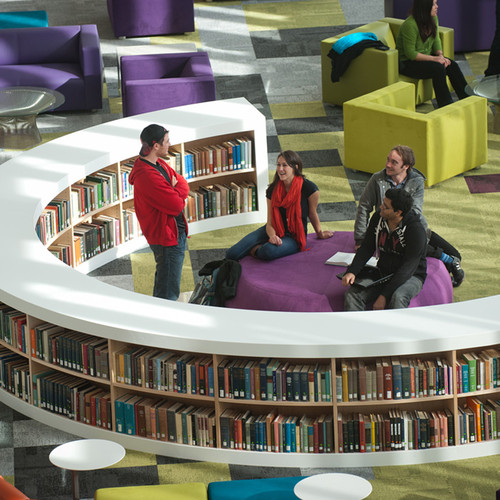 [Speaker Notes: Notes from a discussion with Anders Dahlgren, Library Planning Associates:
Think about our spaces as they are now:  the focus is on control, circulation desk is at the front, blocking in and out.
Think about retail experiences that are similar:  Walmart, grocery stores, other warehouse-oriented stores.
Think about retail experiences that are designed to be about the experience:  the Apple store, other boutique retail.  You never see the checkout counter at the front of the store.  The store is designed to get you experiencing the merchandise as soon as you walk in.

We can engage people in books and reading in the same way.

There has been a lot of press lately about “showrooming” – where people go into stores, try out stuff, then go buy it online.  This is a good thing, potentially for libraries!!  “showrooming” content in the sense of borrowing or browsing to buy, showrooming equipment, etc.

The picture on the left is of the San Jose Public Library browsing library…doesn’t even look like a library, does it?  Has a definite bookstore feel

The picture on the right is the James B. Hunt library at North Carolina State.  It’s an academic library, but I thought the integration of collection and seating is a nice illustration of the changes in space

As we shift to digital, it may be less for the patron about finding a specific book on the shelf and more about the discovery that browsing (and recommendations from libraries!) allows.

SG]
Challenges to extending the book brand
[Speaker Notes: SG]
Not all of the 6 major publishers will sell to libraries….consortia
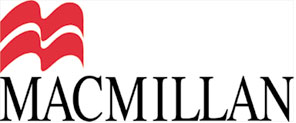 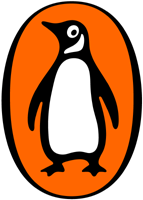 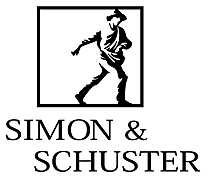 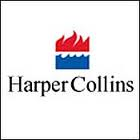 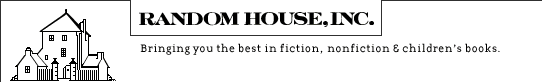 [Speaker Notes: --For the longest time, was only two publishers
Macmillan: one imprint, Minotaur but not to consortia, all audio
S &S: one ebook, Fahrenheit 451, no audio
Penguin: No new audio or ebooks  prior to Feb 2012 via OverDrive 6 month embargo on new books, 1 year expiration on all titles, only available through 3m 
Hachette: All ebooks not to consortia , most audio
HC: Yes
RH: Yes

-Starting to see the conversation increase
--Looking for models that work
--Harper Collins example: $1.20per circ for Harper Collins titles compared to $1.34 for overall ebook circ cost 

SG]
Looking for content
30%
56%
56%
Source: Pew
[Speaker Notes: 56% -- This is the percentage of e-book borrowers who found a book that they wanted to read wasn’t available through the library.
30% -- couldn’t find anywhere

Imagine what our circulation could look like if we could get all of the content!!!

Pew

SG]
Government Intervention
Lawmakers are calling for a study of the availability of e-books to Connecticut public libraries.



Source: http://www.wtnh.com/dpp/news/politics/conn-bill-would-study-library-access-to-e-books#.UazZUpyt-19
[Speaker Notes: SG]
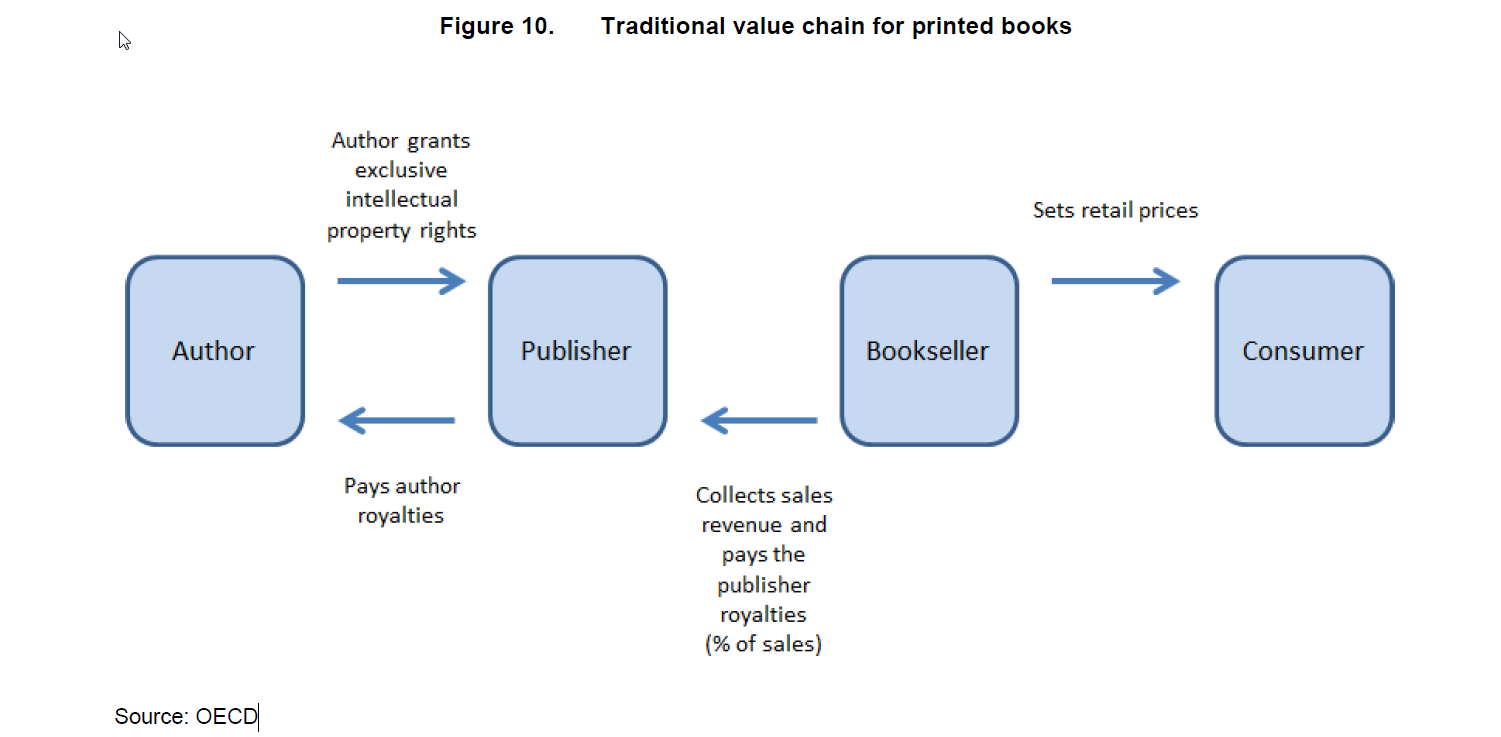 [Speaker Notes: To understand the way ebooks are currently priced i.e all over the board) it helps to understand the traditional pricing model for printed books.

Known as the wholesale model, the author grants the publisher exclusive IP rights and the publisher pays royalties to the author (17-20 %) of sales  distributor gets books for 55-65% off retail and sells to booksellers at 45-55% off retail. Booksellers can then mark down books at their discretion from SRP

Publisher handles selection of works
Printing, advances to authors 
Organization of distribution 

SG]
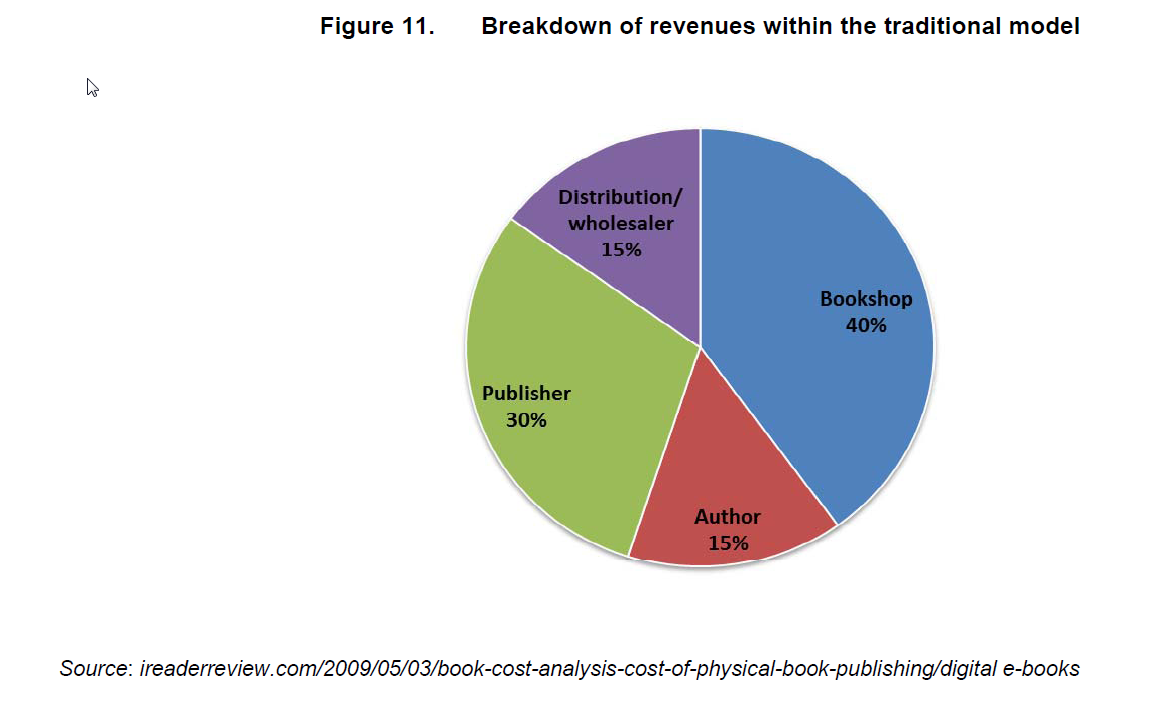 [Speaker Notes: Here’s the breakdown of revenue. Remember retailers can determine the discount they pass onto their customers. 
The bigger the bookstore the larger the discount that can be given

The battle to increase market shares by deep discounts led to the growth of giant bookselling chains and…next slide

SG]
The 800 lb Gorilla
[Speaker Notes: SG]
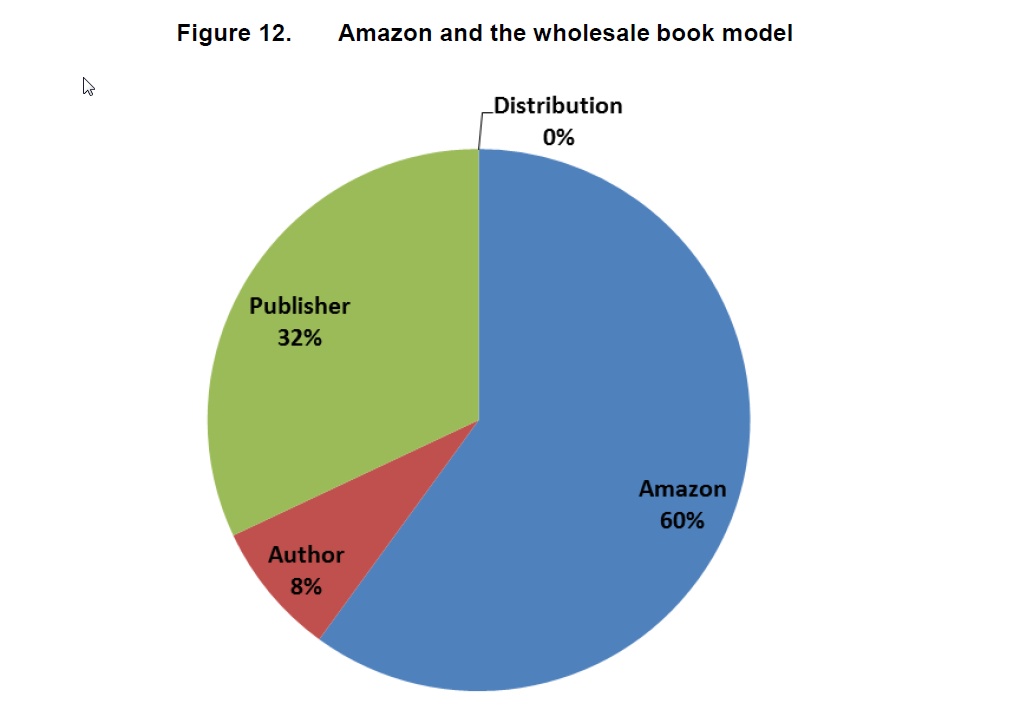 Source:  OECD
[Speaker Notes: Amazon was able to cut out the distributor and bookstore with it’s wholesale model, taking those % for itself. 
Immediately following the Kindle’s launch from 2007-2009, Amazon succeeded in capturing 90% of the ebook market and 60% of the ereader market

SG]
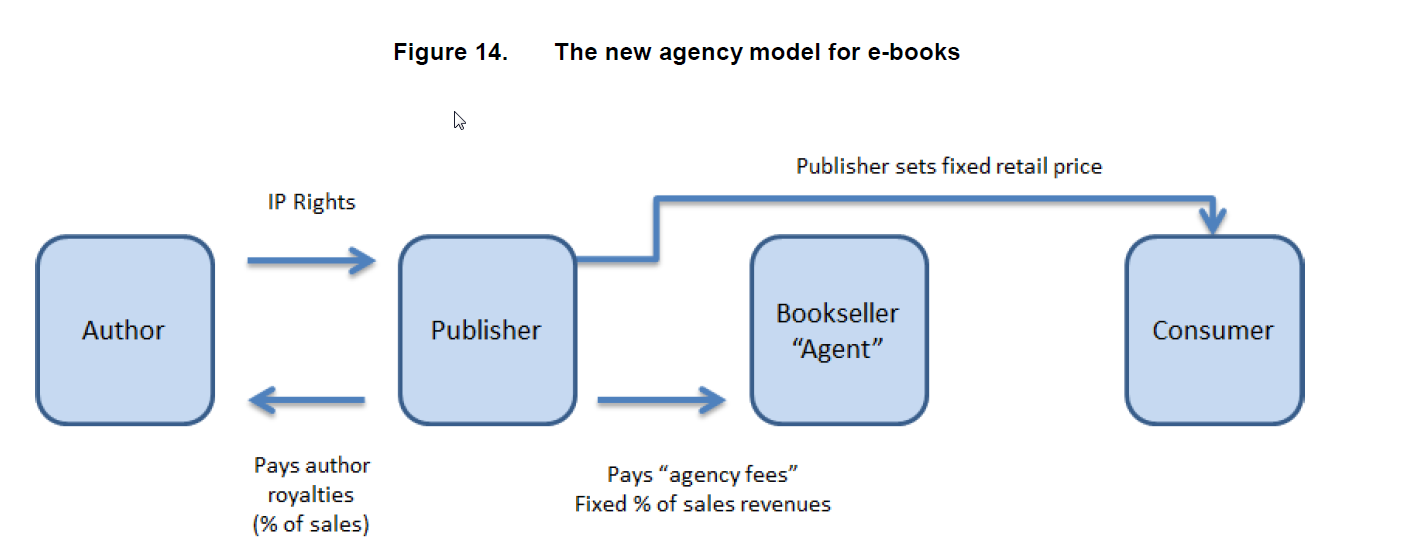 [Speaker Notes: When Apple entered the ebook market, it offered a new type of pricing model, called the agency model which allowed publishers to set their own prices for books. 

Although publishers still receive roughly the same % (30) of the pie, by increasing prices they increase the amount of revenue they receive. 

Publishers are in control with this model as they can set ebook prices in a way that doesn’t take away from print sales. 

Consumers, particularly libraries lose out by paying more. 

SG]
Lownership
[Speaker Notes: What if we could design a hybrid model 
Ownership of local content and leasing bestsellers? 


SG]
Underserved
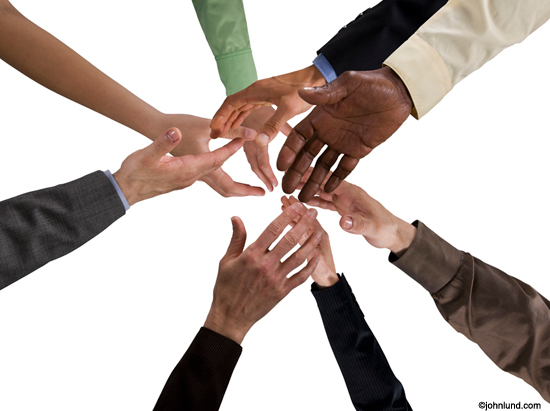 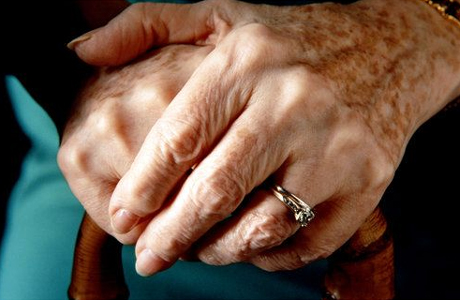 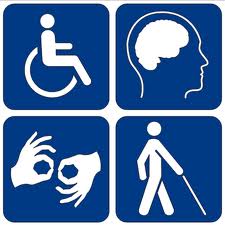 [Speaker Notes: It is important to consider those people who run the risk of being under-served with regards to ebooks.

Low income is the greatest risk factor in determining who is underserved. 

Age is another factor, senior citizens in particular may be fearful of new technology, perceived steep learning curve particularly if this is their first exposure to a touch screen and/or mobile device. 

Visually Impaired –ereaders are not equipped with voice technology to help guide a V.I. person to load books on the device. 
Android has severe screen reader accessibility problems. For example, its default browser and email program are not available to TTS.


Keep in mind that underserved patrons often are a silent majority.

http://aim.cast.org/learn/e-resources/accessibility_resources/ebooks_ereaders

SG]
Donations & sharing
[Speaker Notes: Libraries have always operated on the “right of first sale”
I buy the book, I can do what I want with it.  I can share it with all of you, etc.

In the new ebook world, this is no longer true.
We sign license agreements for these books.  We can’t just circ them any way we want. (queue picture a minute ago)

Same thing is true with donations….

You buy book, you give book to library.  Library sells book.
Donations are a big part of a library’s world currently. 
Hear time and time again how someone would like to donate to our collection.
“I got this Kindle edition…..”
Sadly, the answer is NO.

Donate money through WPLC
SG]
Impact on resource sharing
ebooks from most publishers and vendors take away some of the rights that are inherent  in print books.
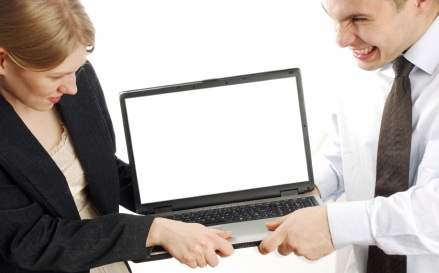 [Speaker Notes: Print books can be shared between patrons, libraries and library systems. Ebooks cannot in the current public library model. Important note: Academic ebook programs do allow a variety of ILL rights. 
We are fortunate we have a shared collection of ebooks statewide as everyone with a public library card can access. If this goes away we will see a division in the systems with funding being able to collect materials and systems without, missing out. 

SG]
Frustrations with the products
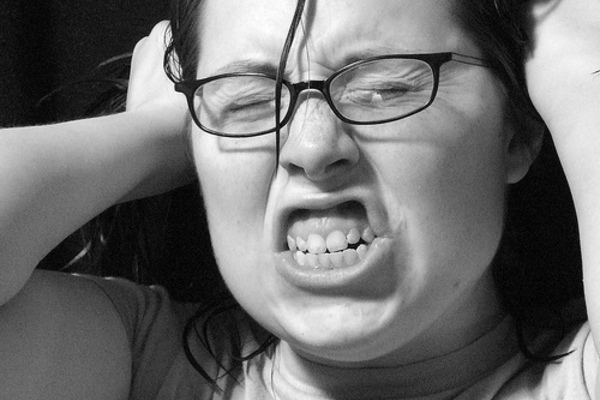 [Speaker Notes: Digital providers are continuously refining their products. The newest format refinement from OverDrive 
is the introduction of streaming audiobooks. Patrons will be able to “see book- hear book” without long downloads. 
Also the apple device users will be able to listen to many more titles as they will no longer be tethered to the mp3 format. 
Less formats = Less frustration 

Also:  frustration with multiple interfaces for physical and digital collections:  Our ILS systems are primarily designed to manage physical resources.  How do we make it easy for patrons to discover both print and digital?  (Right now, we treat them differently).  How can we make it easy for patrons to place holds the same way, for library staff to troubleshoot hold and wait list issues the same way?  We need to build systems to integrate.

SG]
57%
Are public libraries loaning e-books?
…..didn’t know
Source: Pew
[Speaker Notes: Lack of awareness is big……

Used to be 63%; In January, 57% -- so getting better!

In general with library programs:
--31% of Americans said they know not much or nothing at all of what their libraries offer (Pew report on library service in the digital age)

SG]
Distraction!
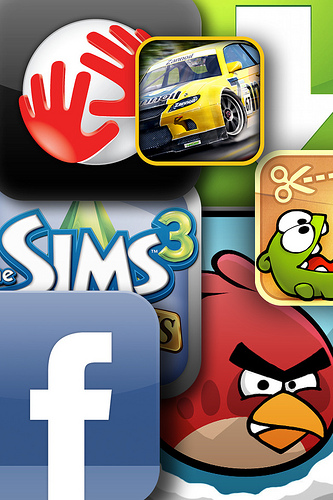 “Tablets will adversely affect the e-book business in that the tablet is a multifunction device and will therefore draw the reader into non-book activities and therefore cause them to consume books slower …”
http://www.forbes.com/sites/jeremygreenfield/2012/08/14/the-new-tablet-reality-for-e-books-will-readers-read-less/http://www.flickr.com/photos/42324406@N04/5149839681/
[Speaker Notes: SG]
Impact on staffing & training
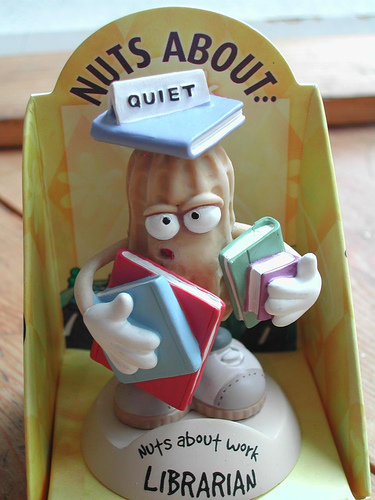 [Speaker Notes: We need to understand the formats and the devices to do extend the brand into the world of ebooks

The Pew report revealed some elements of successful staff training in ebook devices:
--The instruction is hands-on and not theoretical.
--Staff has the opportunity to practice at home with the devices.
--Staff share their experiences and learning with one another.
--The staff is encouraged to own devices through purchasing incentives or other means.

Getting staff comfortable with training patrons on devices is another challenge for us.

Not sure where to begin with training? OverDrive has a great service that provides almost everything you need to train both staff and patrons. All you provide are the devices (which OverDrive can help you select if you would like) 
Users borrow your Test Drive devices to download eBooks from your digital collection. When a device is returned, OverDrive provides guidelines to help you reset it for the next user.
This way, even people who don’t own devices of their own have the opportunity to learn how to use them while increasing circs and following publisher copyright 

SG]
How are YOU extending the book brand?(or how would you…)
[Speaker Notes: This is a time for them to share:  ideas, what they are already doing, other examples they have seen….

SG]
How are YOU extending the book brand?(or how would you…)
Goodreads membership for Manitowoc PL; staff members use it (for patrons, set up for readers advisory, with discussion threads, “what we’re reading?”) – could create ebook lists or other format lists
At service desks, there are ipads for staff to play with and learn:  a way for staff to practice.
Lots of circulating readers (Kindles), one circulating tablets in-house
Kindle & OD records in catalog
Ebook training sessions – bring devices, drop-in for one-on-one training or appointments (for other tech, too) –
Digitization projects:  photo collections which led  to an ebook!
Advocating for the staff to talk more about the books, genre studies (list of people on the team pick a book and talk about them)
Clips with titles of books in series
[Speaker Notes: We add their ideas…..

SG]
Extending BEYOND the book brand
[Speaker Notes: Stef]
Pooling resources…
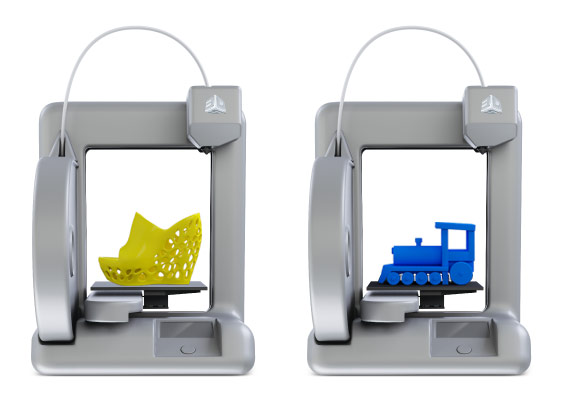 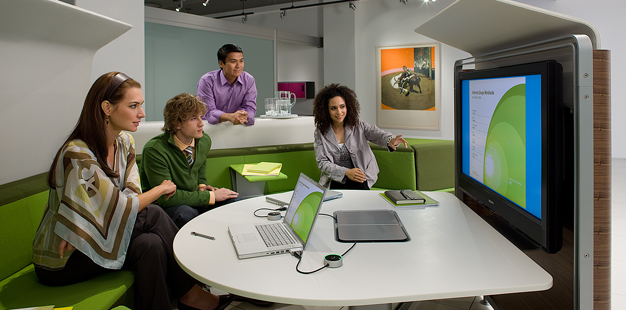 [Speaker Notes: This is what libraries have always been about, right?  Pooling resources to buy stuff that people can’t afford on their own.  Pooling for the common good…..there are some new directions for this type of pooling of resources:

The picture on the left is a 3-D printer from Cubify.  3-D printers and other high-end production facilities are things that libraries can buy that individuals may not be able to afford:  podcasting and video production, etc.  Fayetteville Public Library in NY is a great example.  They have started a “FabLab”, which is not just 3-D printers, but all sorts of tools to create a “re-write” culture in their community.  They are urging patrons to consume information and use it to create something new:  make your own book programs for kids, etc.   Sauk City Public Library here in Wisconsin has one.
Collaboration stations:  this picture on the right is a multi-computer collaboration table that is – again – something people won’t have access to at home.  It’s an opportunity for students, small business folks, etc. to work together in the library space.

Of course, with both collaboration and fabrication, there are opportunities for supporting programming…..

Stef]
Changes in physical space
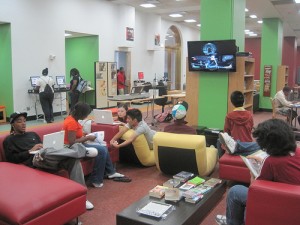 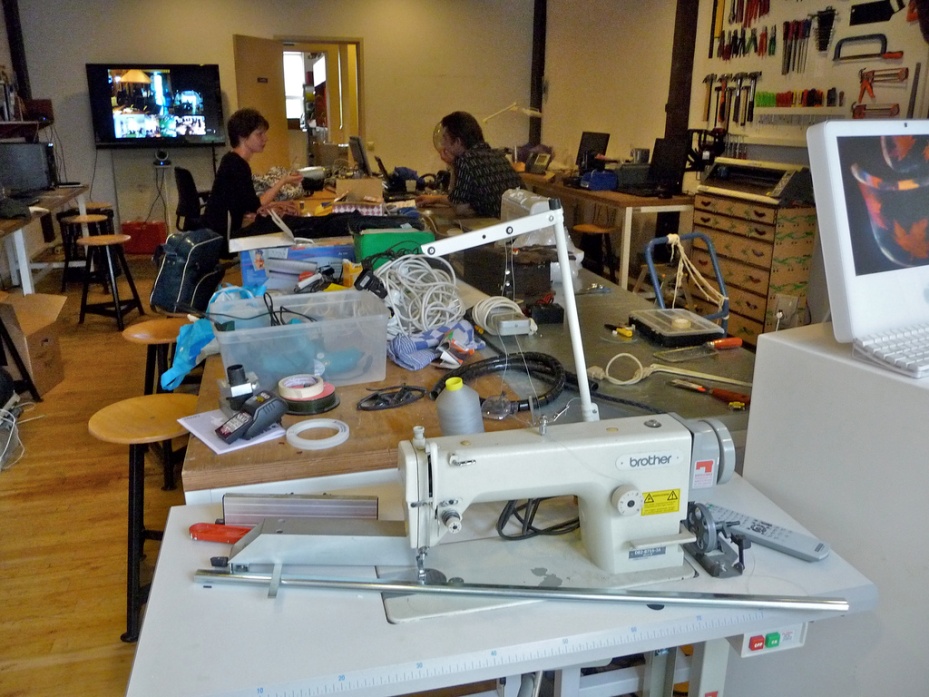 [Speaker Notes: Goes beyond just buying stuff…..change in entire atmosphere

Bottom one is the James B. Hunt library at North Carolina State

…and related training and staffing and philosophy!

Recent post by Lorcan Dempsey talks about “Library Space as Service” --  “A shift is underway in library space, from being configured around collections to being configured around research, learning and related social behaviors. In this way, space is an important aspect of how a library engages with its users; it is a service in itself, not only part of the infrastructure to manage collections.”

Along with this, he talks about the need to consider “full library discovery” – full discovery of all services – beyond just the “full collection discovery” we’ve aimed for in the past.

At Brooklyn Public Library’s New Center, books are secondary to tech-ready meeting commons.   
http://cityroom.blogs.nytimes.com/2013/05/09/at-brooklyn-librarys-new-center-books-are-secondary/?src=recg

Stef]
Full library discovery (cont.)
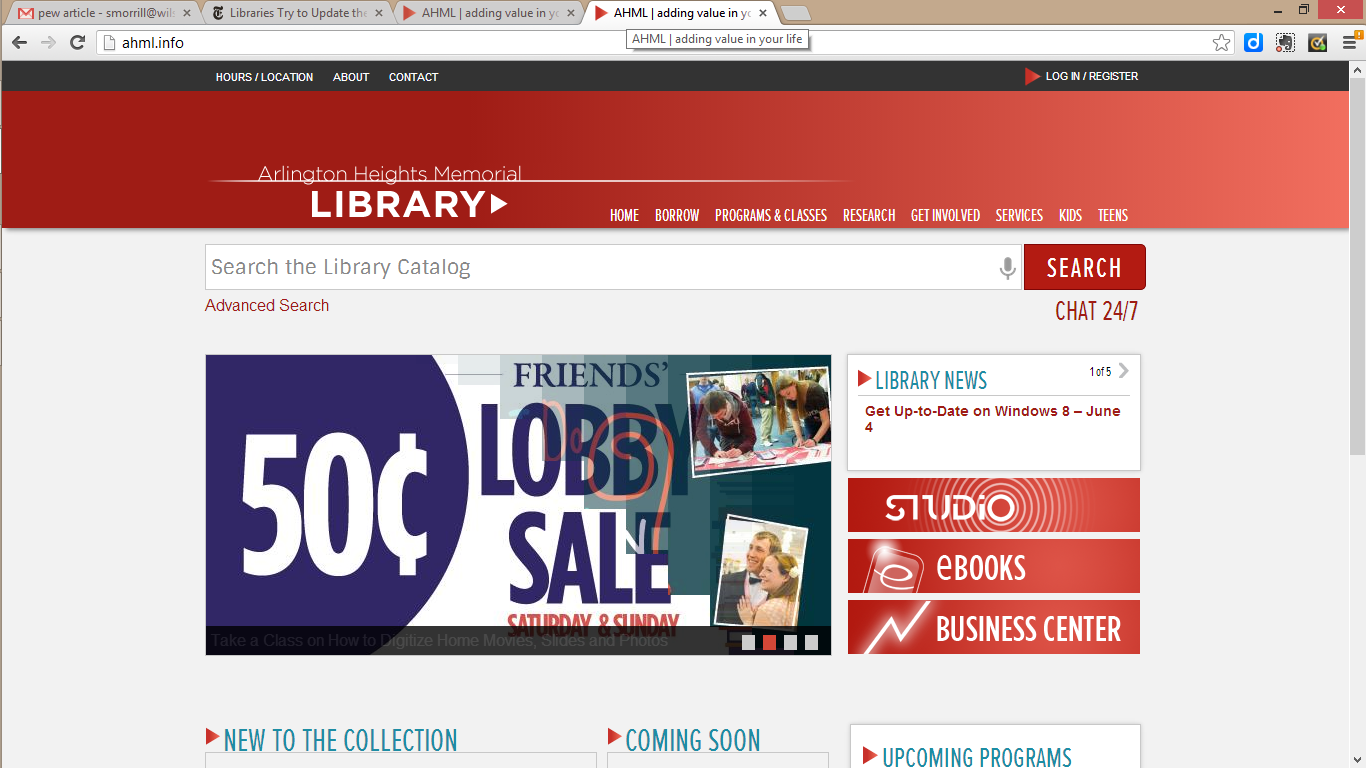 http://ahml.info/
[Speaker Notes: Stef]
Two facts to consider
76% of Americans say quiet study spaces are a “very important” service
77% say free access to computers and the internet is a “very important” service
Source:  Pew Presentation to ALA  (see further reading for full link)
[Speaker Notes: Stef]
If you build it, will they come?
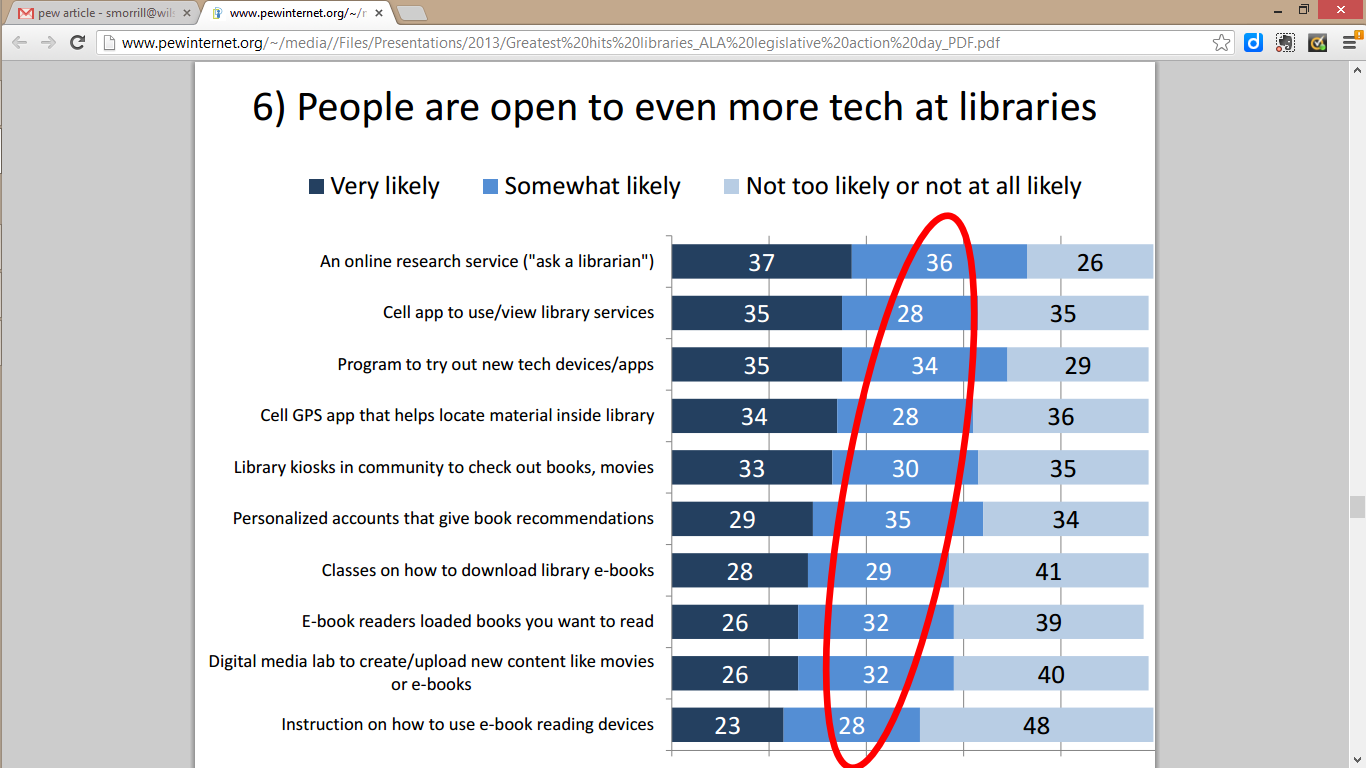 Source:  Pew presentation to ALA.  Complete link in “Further Reading”
[Speaker Notes: --Percentages go up with Latino/African American populations and parents  {Parents are theme throughout this report}

Stef]
Changing technology in the library
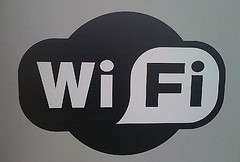 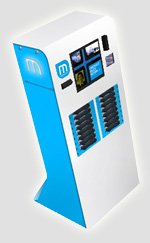 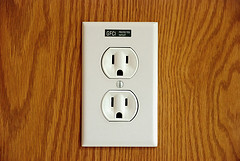 [Speaker Notes: --Over half the tablets sold have been sold without WiFi
--Phones are getting cheaper, but data plans are getting more expensive


55% of tablet owners report using WiFi in places other than home.


First and most obviously……wifi will be an essential service for these mobile users.  They will be looking for ways to avoid using those expensive data plans…and the library can help!  

In the Wisconsin user/non-user study, only 53.2% of respondents said that their library offered wireless internet.  We have a huge opportunity for promotion of this service!!

In this same survey, it was found that the general perception of the library decreased with each generation.  So, Gen Yers had the least favorable impression of the library.  24.8% of them would enhance the wireless access at libraries.  

We have to be careful to treat wifi as a core service, not something that can be down for a while without anyone noticing.

POWER:  library as a community gathering place, a place to read or work or whatever


What will the long-term impact of mobile devices on our computer labs? 
In 2011, in Wisconsin, the number of computers users at the library dropped again.

However, roughly 30% of Baby Boomers and Gen Xers wanted the library to add more computers.

Will we need to maintain rows and rows of computers for basic web surfing?  Or will we be able to focus our energy on high-end creation stations and lots of places to charge devices?

Should we be getting into the business of circulating devices in the library?  
The mediasurfer (on the right) can check out iPads and wipe them clean when they are returned.  Will these eventually be replacements for those basic web surfing computers?

Stef]
A little more changing tech…
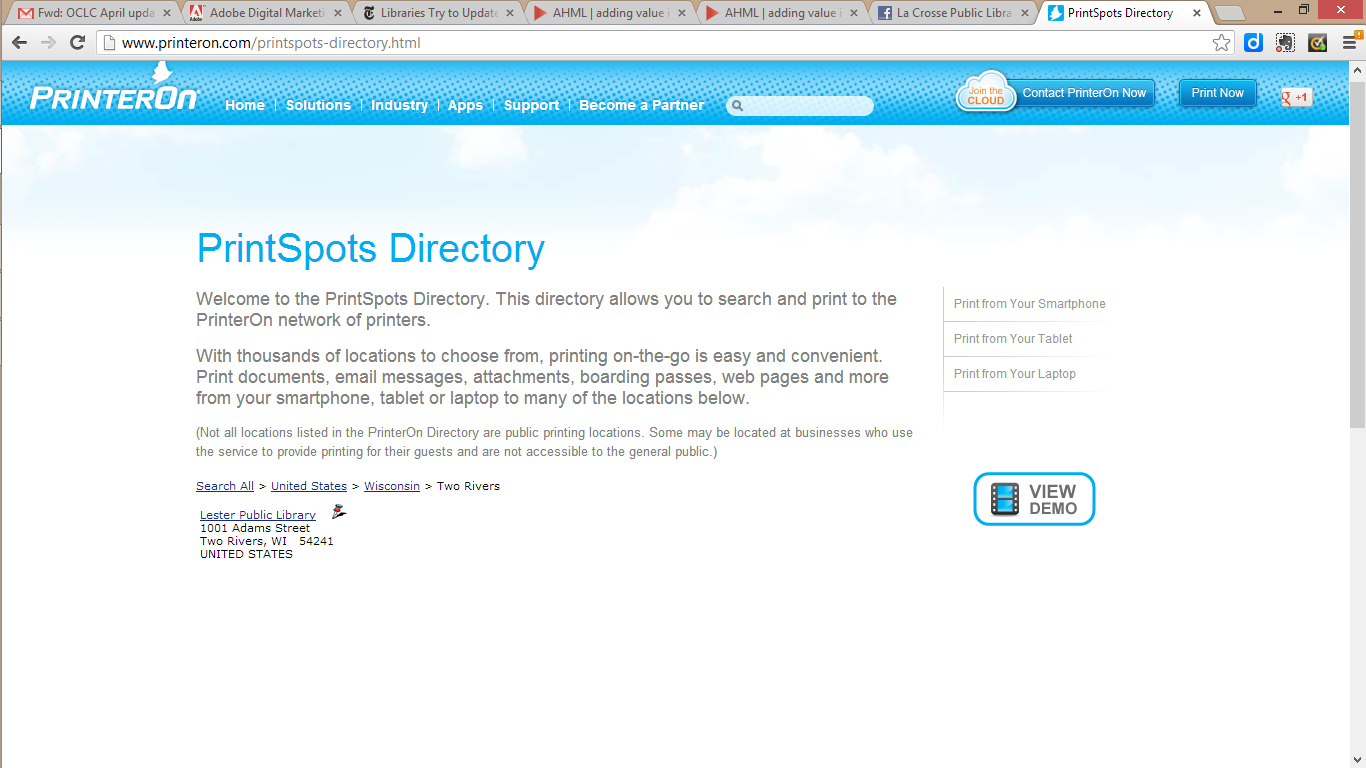 [Speaker Notes: This is a wireless printing service that people can use to identify wireless printing in their area.





Stef]
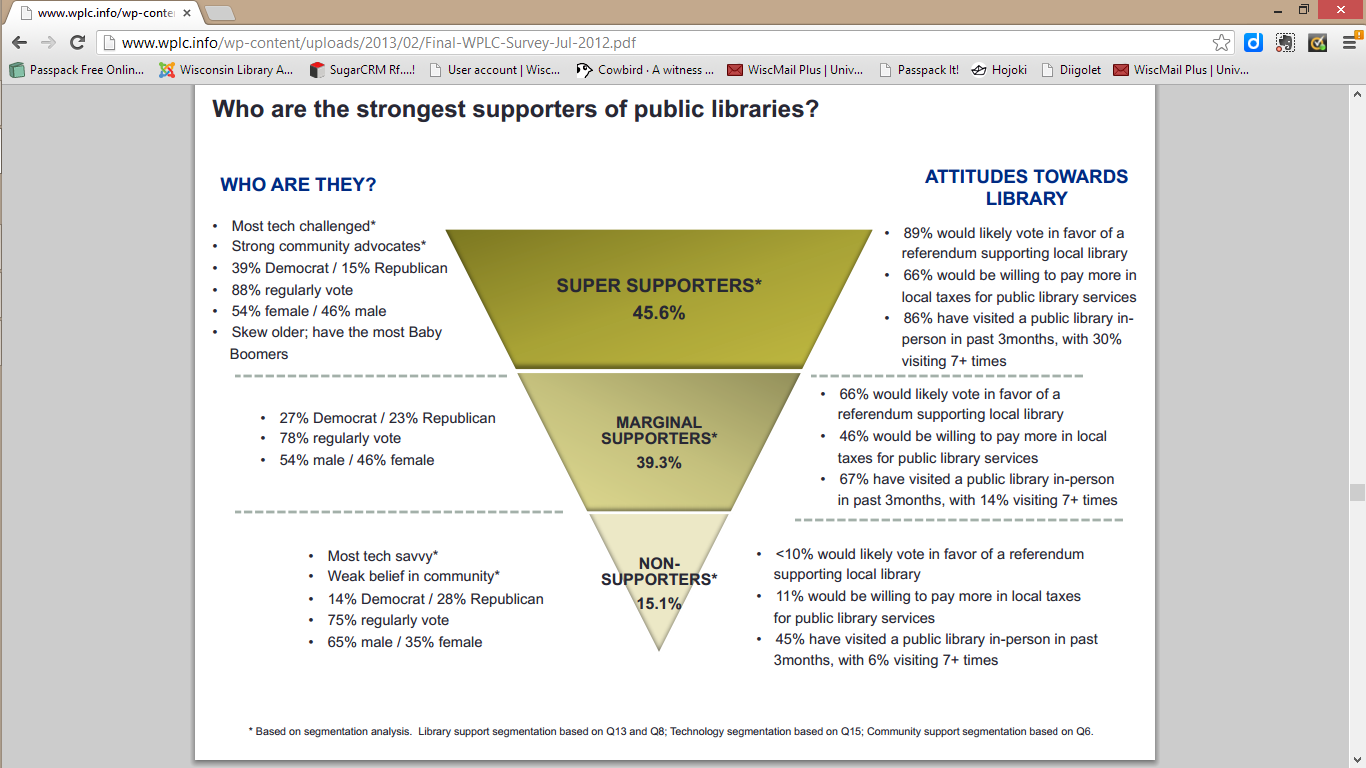 Source:  WPLC  user/non-user survey, 2012
[Speaker Notes: Stef]
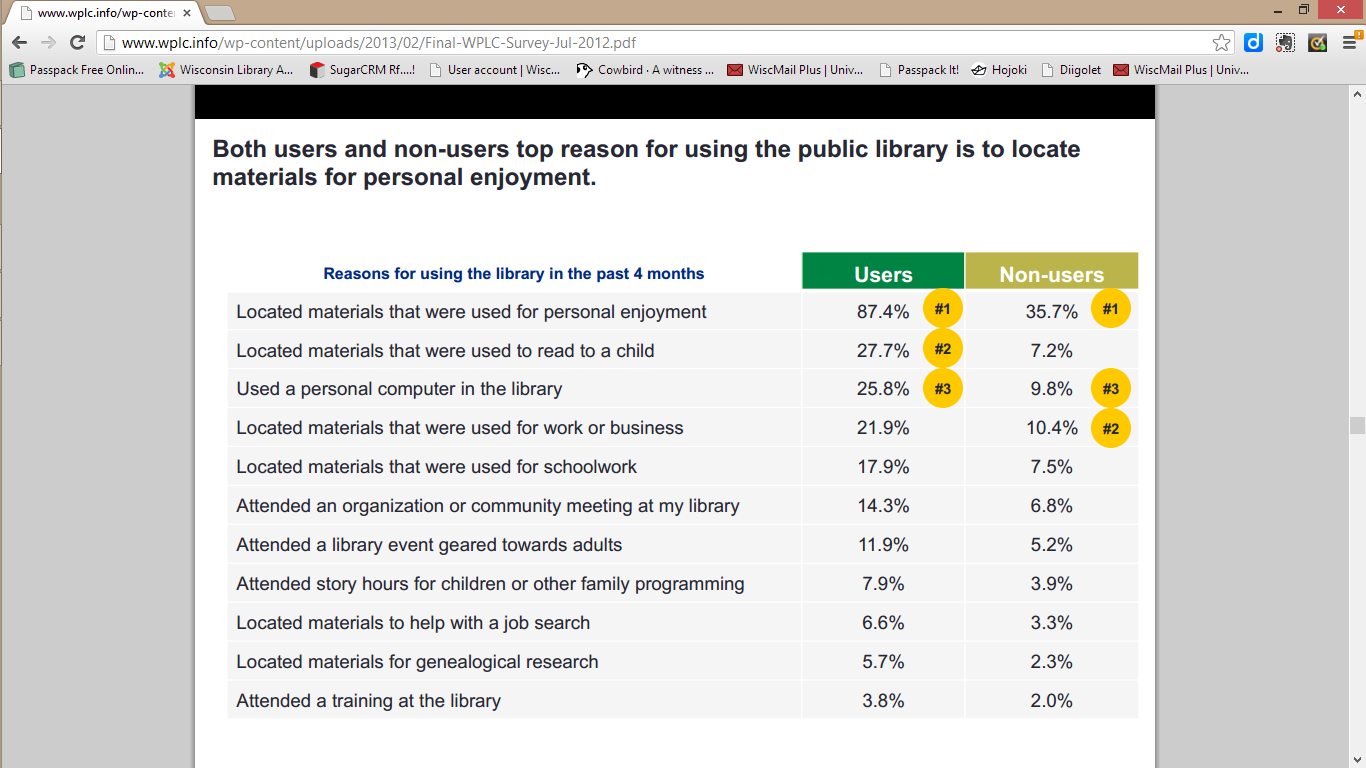 Source:  Pew presentation to ALA
Program attendance
[Speaker Notes: Program attendance is up…..despite visits being down
Increase number of programs, increase number of attendees
Programs to extend book brand – go beyond?
Maker space, technology,

Stef]
An example:  La Crosse Seed Library
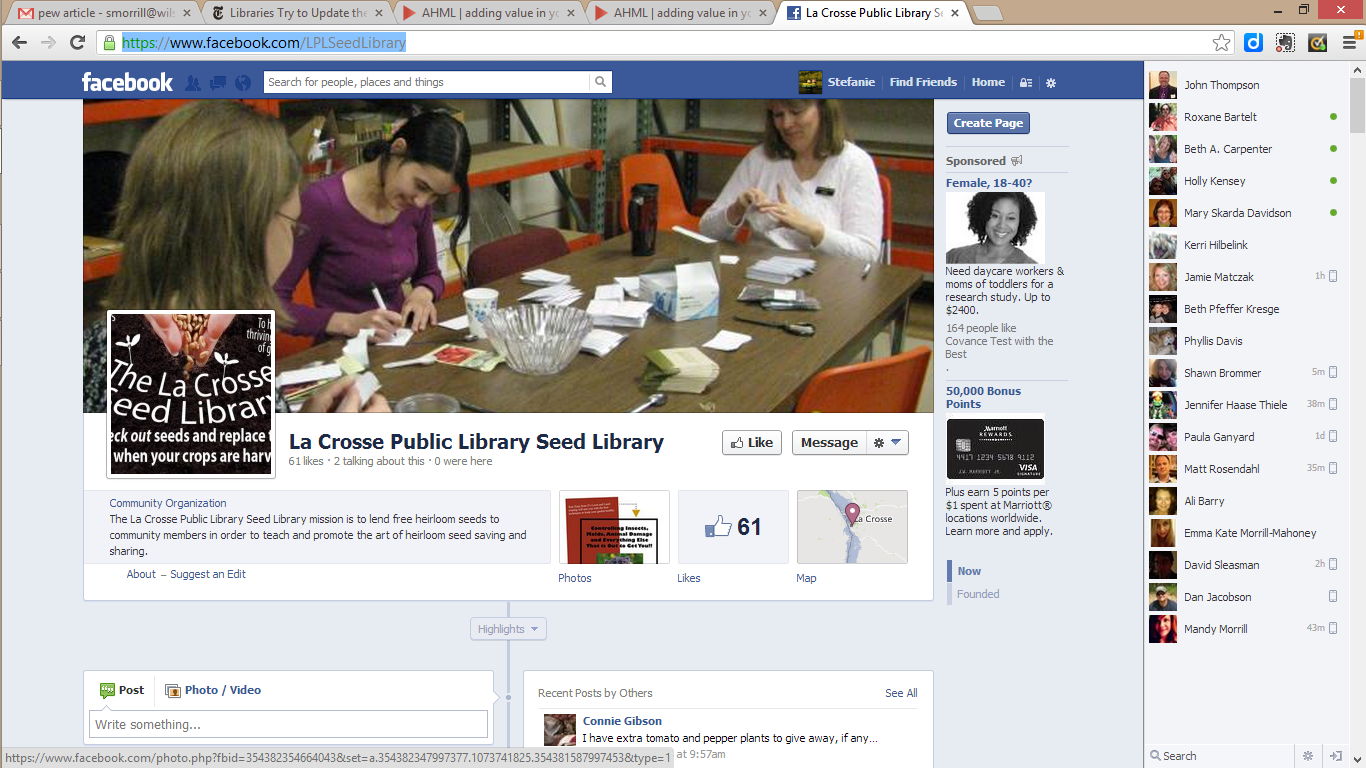 Video
[Speaker Notes: Stef]
Idea Store…
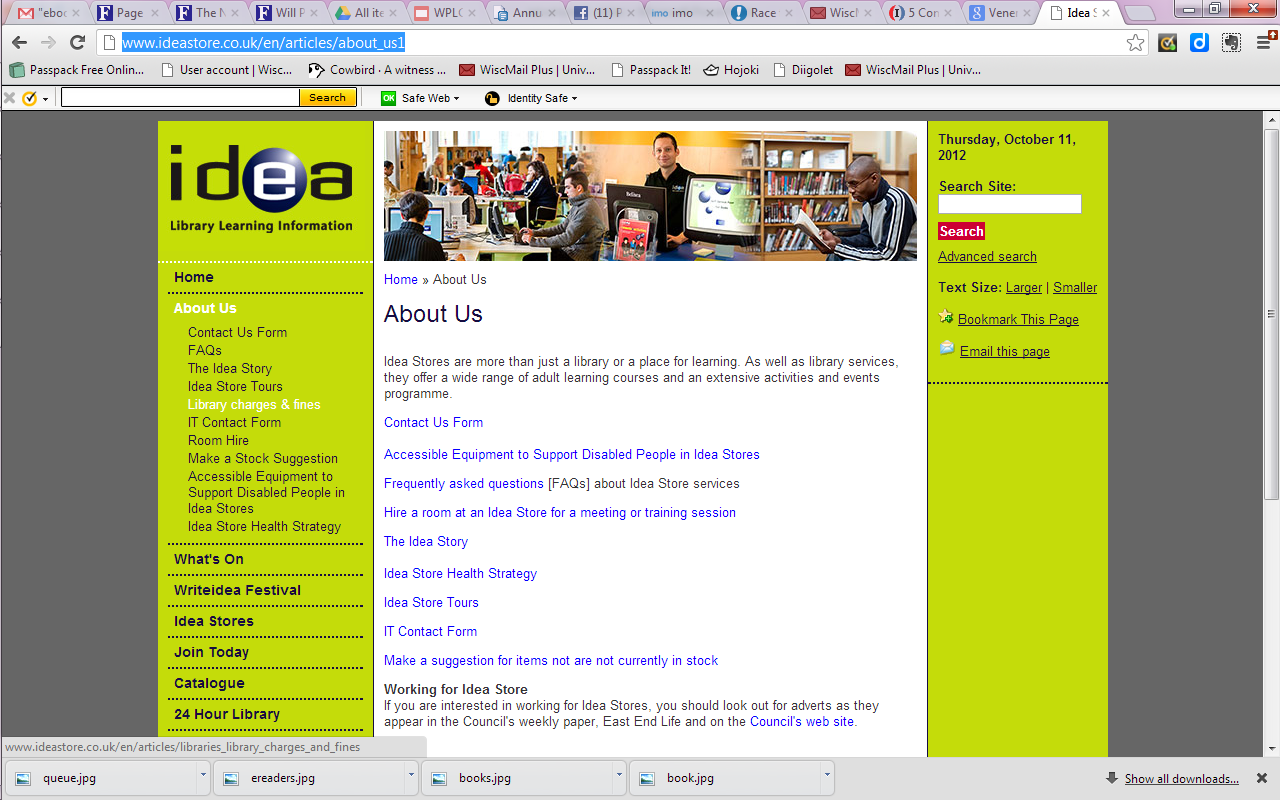 [Speaker Notes: Focus is on education, partnerships, community


Stef]
Partnerships & education…..
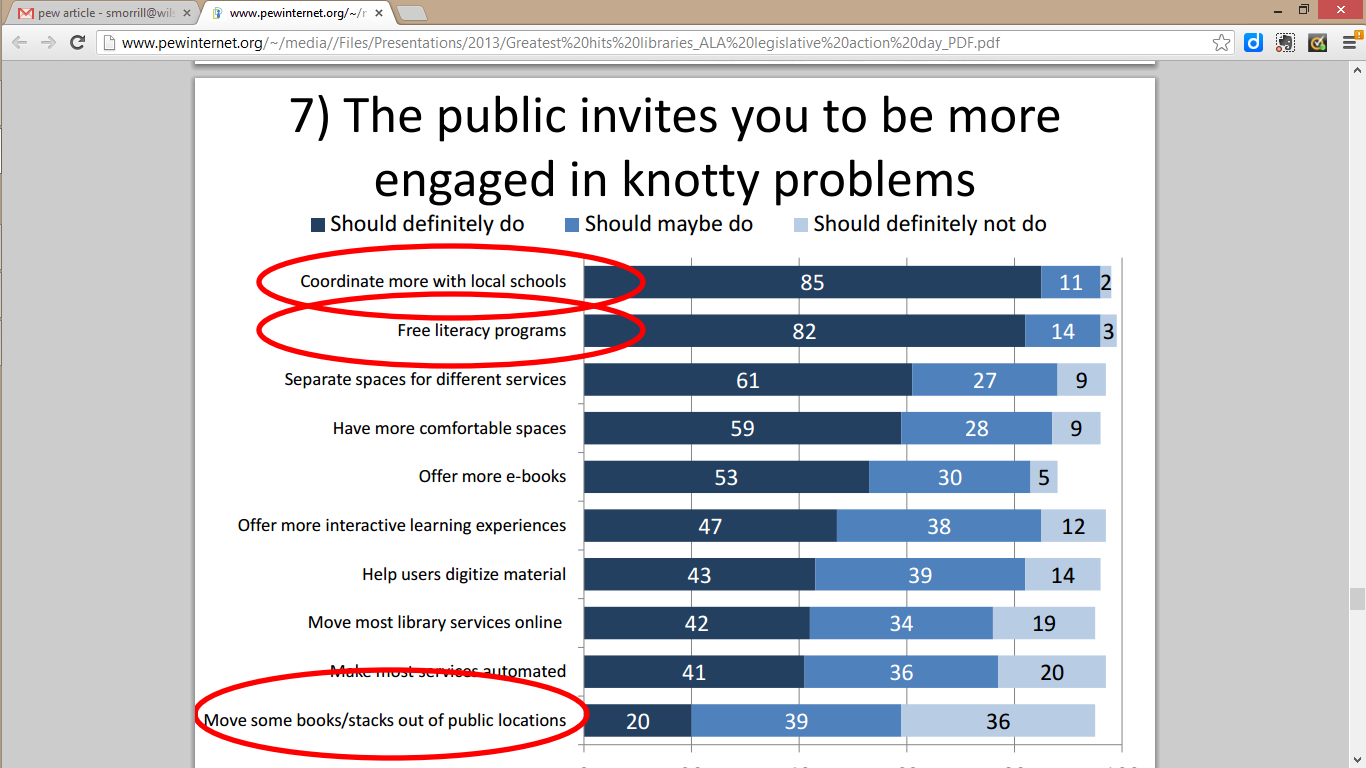 Source:  Pew presentation to ALA.  Complete link in “Further Reading”
[Speaker Notes: Among other things!!!


Stef]
An example of a partnership….
[Speaker Notes: Everyone On is a great example of a partnership related to literacy – in this case, digital literacy
Helps people find classes and free wireless internet access…..supports the themes we’ve been talking about related to awareness and technology and training – why not participate?


Stef]
Impact on information-seeking and reading behaviors
There is growing evidence that the "digital divide"--the focus on access to technology--is less of a challenge than the "participation gap"--the focus on the skills, competencies, and knowledge networks that young people develop.
Source: Watkins, S Craig, "The Young and the Digital: Exploring the Shifting Contours of Young People's New Media Practices“,  2012
[Speaker Notes: Immediate impacts will be a growing expectation of instant access with a frictionless experience. Patrons could experience frustration with waiting lists for digital materials  as they expect them to be available widely and immediately. 

A longer term impact will be found in research on info-seeking behaviors that seems to suggest that the future will reveal a shift from the “digital divide” to a “participation gap” particularly in areas of the acquisition of info-seeking skills, information literacy and knowledge networks. 

Will young adults be able to find, evaluate and disseminate information the way they need to, to be successful? 

Stef]
How are YOU extending beyond the book brand?(or how would you…)
[Speaker Notes: This is a time for them to share:  ideas, what they are already doing, other examples they have seen….

Stef]
How are YOU extending beyond the book brand?(or how would you…)
Partnering with UW Manitowoc
Local History Alive program
Great Decisions Partner Series-topics paired with scholars
Learning in Retirement: present catalog classes, genealogy, videos created and then shared
Bringing in new base of users through partnerships
Offering library as a place/sponsor for gardening club and other orgs
Use of social media to promote partnerships
Toy library: for check out 
Watt Meters
[Speaker Notes: Stef]
Some questions to consider….
What is the cost of doing it?  (in time and money and in lost opportunities and reputation)
What is the cost of NOT doing it?  (in time and money and lost opportunities and reputation)
Do YOU need to do it? (or can someone else – in the community?  At a consortium level?)
What are the partnership opportunities?
Does it advance your mission?
[Speaker Notes: Stef]
Further Reading
Pew Internet Report: Libraries, Patrons and E-Books http://libraries.pewinternet.org/2012/06/22/libraries-patrons-and-e-books/
Pew Internet Report: The Rise of e-Readinghttp://libraries.pewinternet.org/2012/04/04/the-rise-of-e-reading/
Presentation of Pew report “Library Services in the Digital Age” to ALA: http://www.pewinternet.org/~/media//Files/Presentations/2013/Greatest%20hits%20libraries_ALA%20legislative%20action%20day_PDF.pdf
What is the Role of Libraries in the Age of Ebooks? http://www.pbs.org/mediashift/2012/05/what-is-the-role-of-libraries-in-the-age-of-e-books-and-digital-information122.html
Further Further Reading
Two things prompted by a new website: space as a service and full library discoveryhttp://orweblog.oclc.org/archives/002202.html
OECD (2012), “E-books: Developments and Policy Considerations”, OECD Digital Economy Papers, No. 208, OECD Publishing.http://dx.doi.org/10.1787/5k912zxg5svh-en

ALA's New "Ebooks & Digital Content" Sitehttp://www.ala.org/transforminglibraries/ebooks-digital-content

Tablets trump smartphones in global website traffic: http://blogs.adobe.com/digitalmarketing/digital-index/tablets-trump-smartphones-in-global-website-traffic/?utm_source=WhatCountsEmail&utm_medium=OCLC%20Abstracts%20Test%20Group%203&utm_campaign=OCLC%20Abstracts
Further Further Further Reading
Pew Internet: Mobile {January 2013 update}http://pewinternet.org/Commentary/2012/February/Pew-Internet-Mobile.aspxPew Ebook reading article: http://libraries.pewinternet.org/2012/12/27/e-book-reading-jumps-print-book-reading-declines/
Ebooks in 2013: Promises Broken, Promises Kept, and Faustian Bargains, by Clifford Lynch http://viewer.zmags.com/publication/7d9e3366
How Libraries Can Launch Community Publishing Initiatives with Self-Published Books by Mark Coker  http://www.slideshare.net/Smashwords/how-libraries-can-launch-community-publishing-initiatives-with-selfpublished-ebooks
Thanks!
Sara Gold: sgold@wils.wisc.edu
Stef Morrill:  smorrill@wils.org